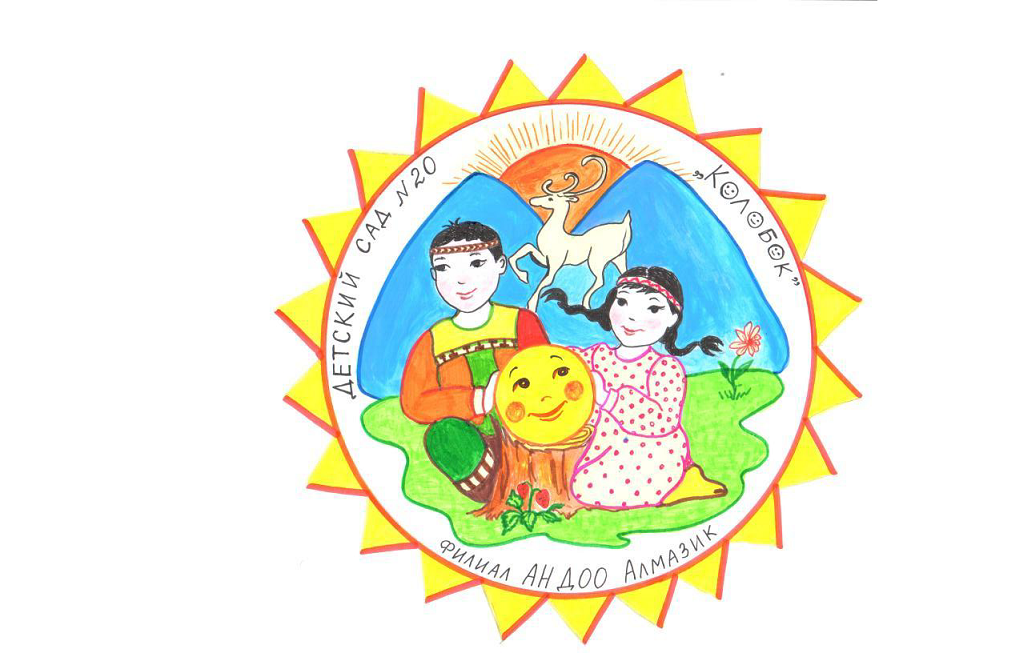 Отчет медицинской сестры детского сада №20 «Колобок»
1. Краткая характеристика учреждения
Юридический адрес –678186 Республика Саха(Якутия) Мирнинский район  с.Сюльдюкар ул. 50 лет победы д.7
Контактный телефон - +7(41136)7-74-02
Детский сад № 20 «Колобок» является филиалом Автономной некоммерческой  дошкольной образовательной организации «Алмазик»
Детский сад осуществляет образовательную деятельность на основании лицензии Министерства образования Республики Саха (Якутия), регистрационный № 0179 от 15 ноября 2013г., Серия 14 Л 01 № 0000146 (Приложение №14), Устава АН ДОО «Алмазик» и Положения о детском саде.
•Учредителем детского сада является АН ДОО «Алмазик», находящийся по адресу Республика Саха (Якутия), г. Мирный, ул. Ленина, дом 14 «А»
•Режим работы детского сада № 20 «Колобок» - пятидневная рабочая неделя с 10 – ти часовым пребыванием воспитанников:
Понедельник - пятница    с 08.00 ч. – 18.00 ч., 
Выходные дни - суббота, воскресенье
В настоящее время функционирует две разновозрастные группы:- с 2 -3 лет – 1 группа 13 детей- с 3 - 7 лет – 1 группа – 18 детейВсего – 31. Группы комплектуются из числа детей, проживающих в селе Сюльдюкар.Из них мальчиков – 16 (55%)Из них девочек – 15 (45%)
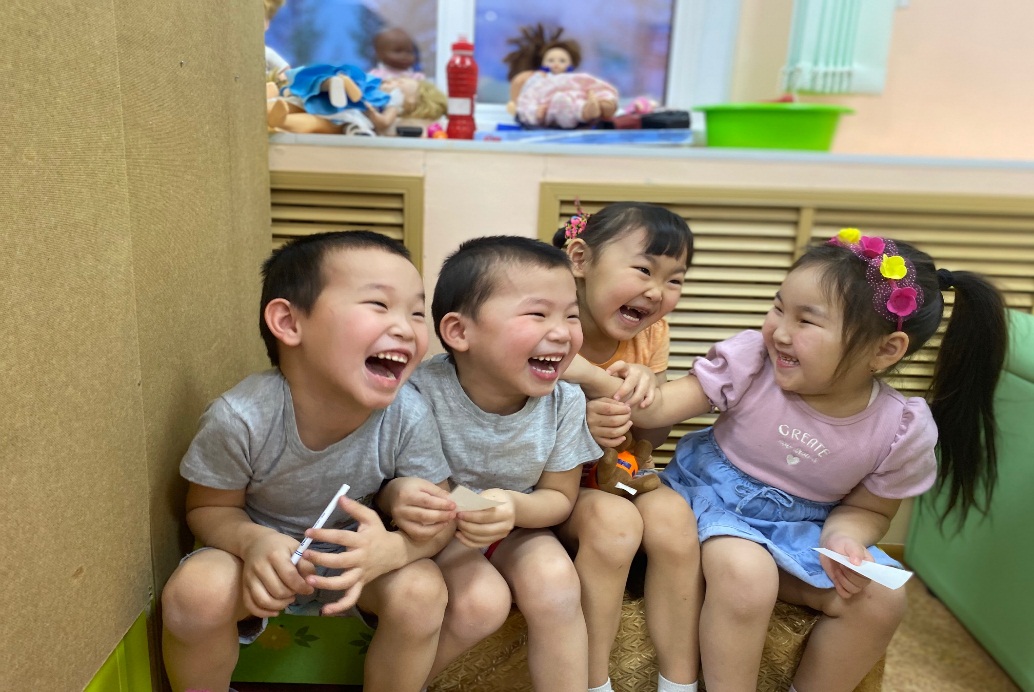 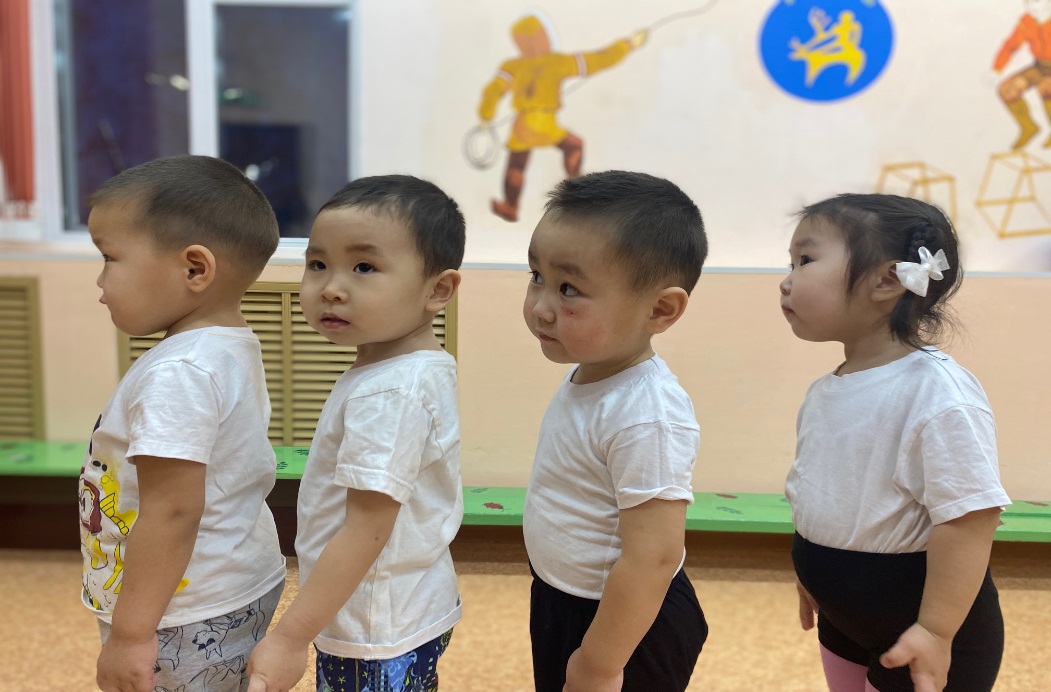 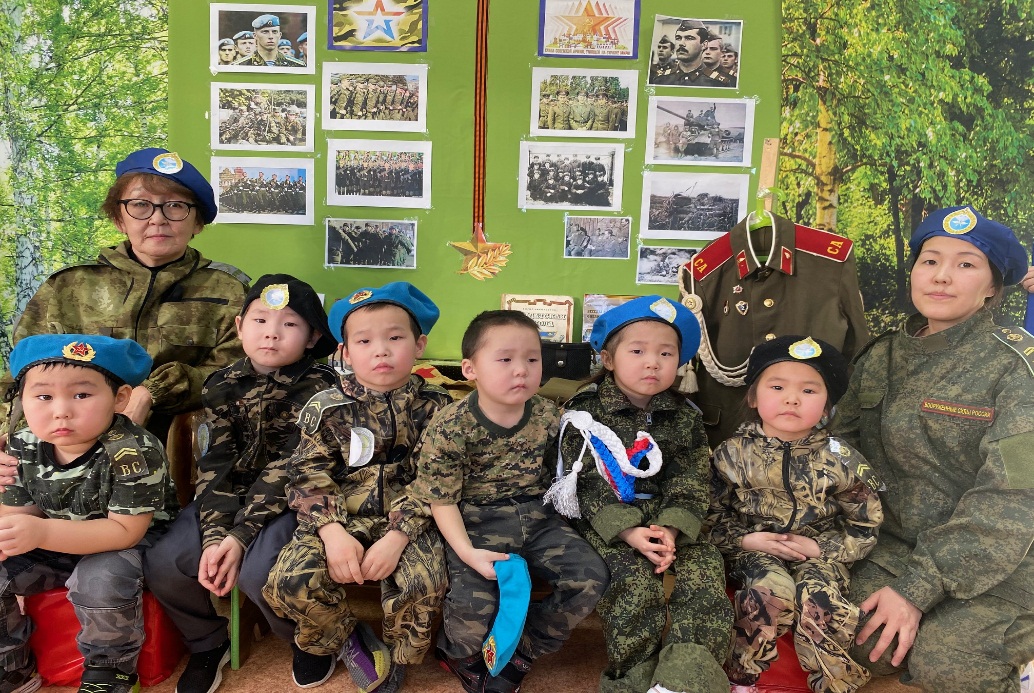 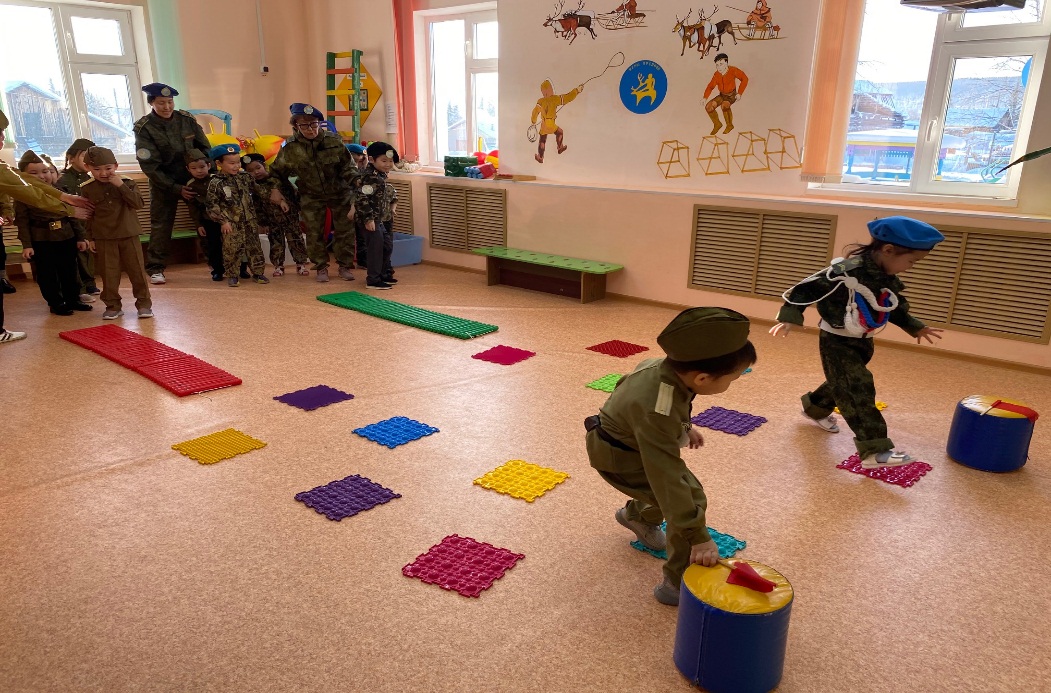 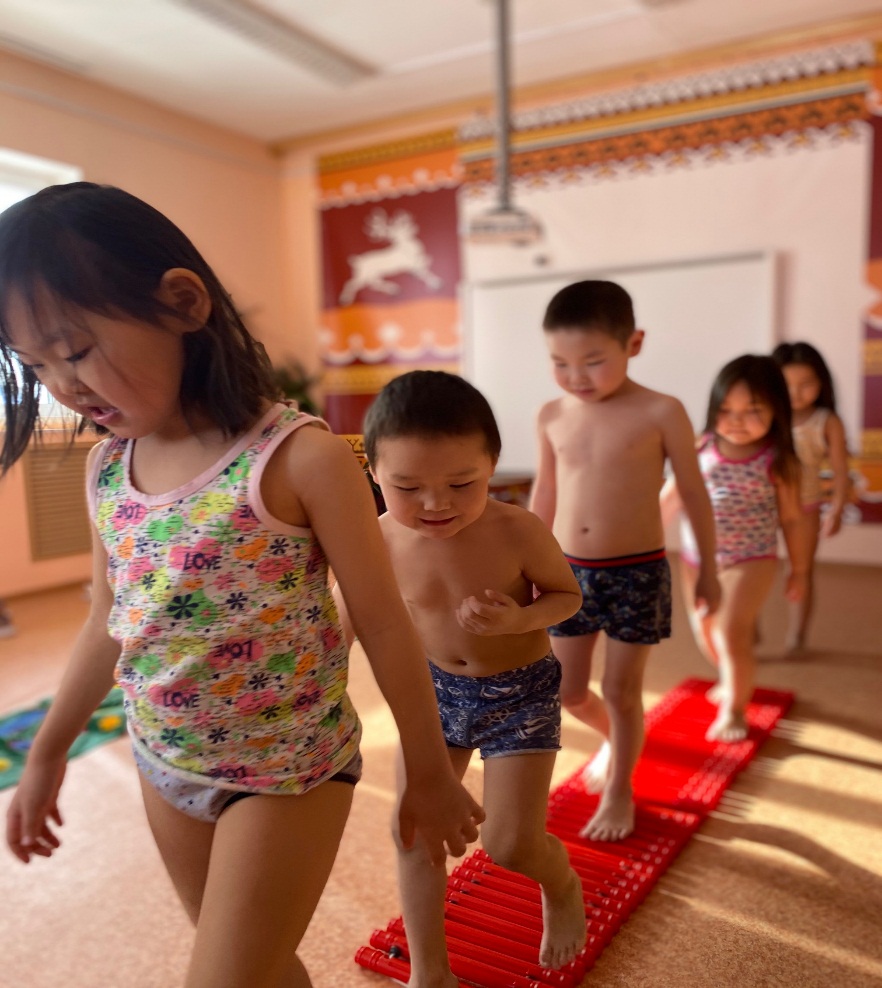 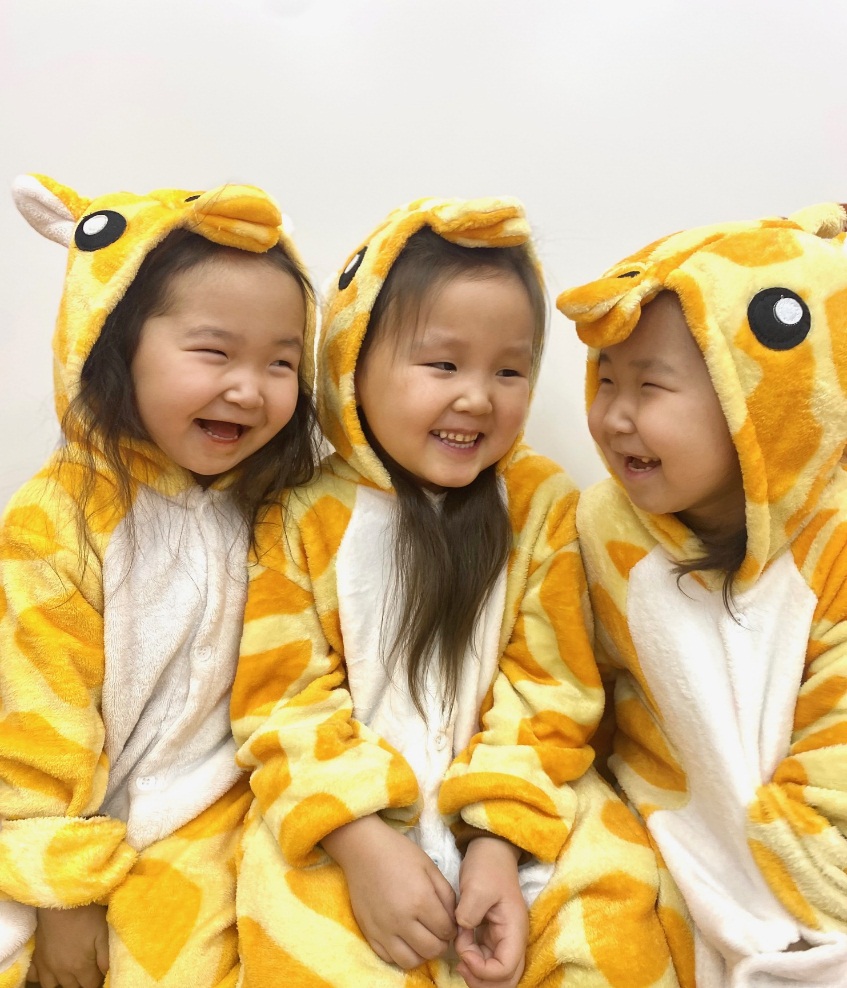 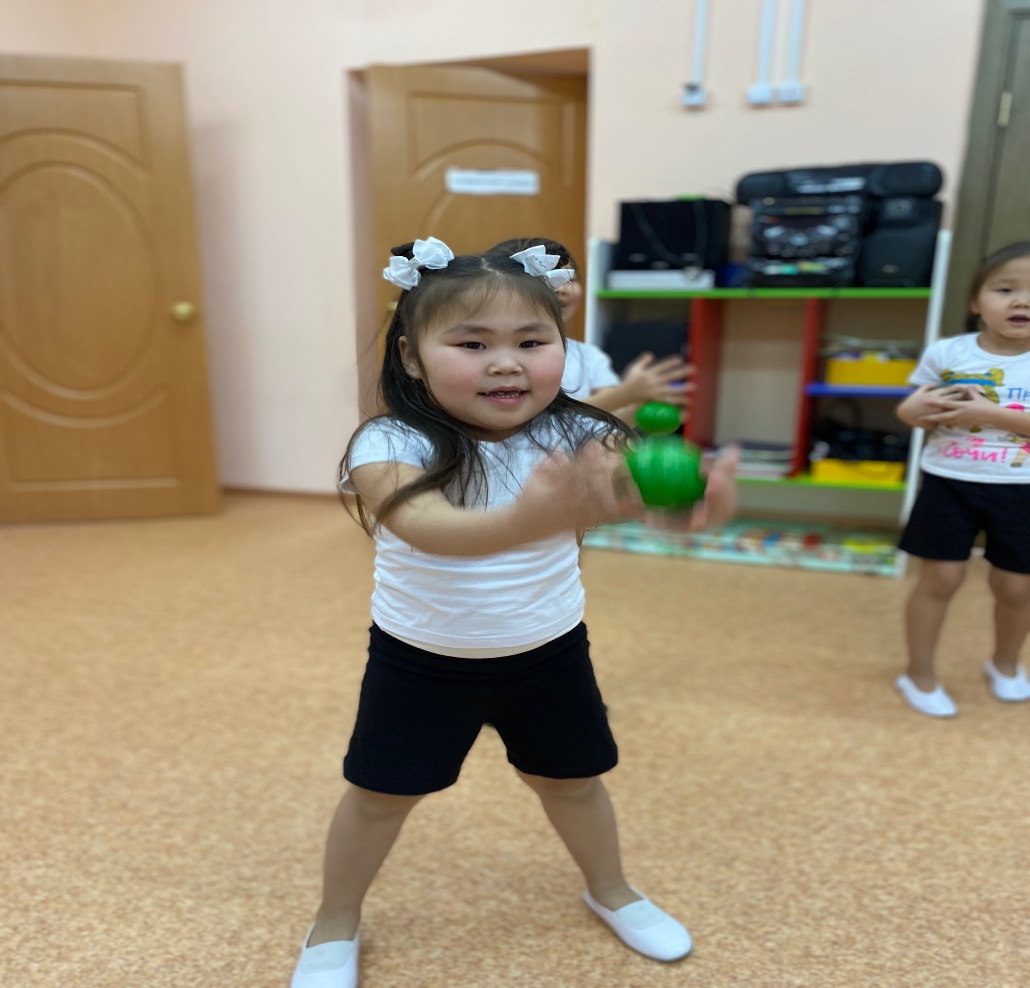 2.Медицинская деятельность
Медицинское обслуживание воспитанников осуществляет средний медицинский персонал – медсестра Григорьева С.С. 
Работа медицинской деятельности в филиале – детский сад №20 осуществляется на основании Приложения №8 к лицензии № ЛО- 14-01-001234 от 22/10-2013 г на осуществление медицинской деятельности. Медицинское обслуживание воспитанников осуществляет медсестра. Для проведения лечебно–профилактической работы в учреждении функционирует медицинский кабинет. Кабинет оснащен согласно требованиям СанПин.
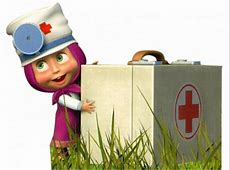 2.1. Нормативное правовое обеспечение медицинского обслуживания детей
В настоящее время на федеральном уровне действуют следующие нормативные документы,  регламентирующие  порядок  организации  и  осуществления  медицинского обслуживания детей: 
•	Федеральный  закон  от  30.03.1999  №  52-ФЗ  "О  санитарно-эпидемиологическом благополучии населения";  
•	Федеральный закон от 24.07.1998 № 124-ФЗ "Об основных гарантиях прав ребенка в  Российской Федерации";  
•	Федеральный  закон  от  21.11.2011  N  323-ФЗ(ред.  от  25.06.2012)"Об  основах  охраны здоровья граждан в Российской Федерации" 
Порядок организации оказания первичной медико-санитарной помощи 
•	утв. приказом Минздравсоцразвития России от 29.07.2005 № 487 «Инструкция по внедрению оздоровительных технологий в деятельность образовательных учреждений» 
•	утв. приказом Минздрава России от 04.04.2003 № 139 «Санитарно-эпидемиологические правила и нормативы " Санитарно-эпидемиологические требования к  устройству, содержанию и организации режима работы в дошкольных организациях СанПиН 2.4.1.3049-13 – 10 утв. постановлением Главного государственного санитарного врача РФ от « 29» мая 2013 г. №28564; 
Инструкция по проведению профилактических осмотров детей дошкольного и школьного возрастов:  
•	На  основе  медико-экономических  нормативов,  утв.  приказом Минздравмедпрома России от 14.03.1995 № 60;  приказ  Минздрава  России  и  Минобразования  России  от  30.06.1992  №  186/272  "О совершенствовании  системы  медицинского  обеспечения  детей  в  образовательных учреждениях"
•	письмо Минобрнауки России от 22.04.2009 № 03768 "О медицинском обслуживании детей в дошкольных образовательных учреждениях"
Основополагающим документом, фиксирующим необходимость  медицинского обслуживания воспитанников, является Устав АН ДОО «Алмазик».
3.  Объем  выполняемой  работы медицинской сестры детского сада  в  соответствии  с должностной инструкцией
В учреждении разработан план оздоровительной работы на год.
 Ведётся систематическая профилактическая и санитарно – просветительная, санитарно противоэпидемиологическая работа. 
Основной задачей медицинской службы является профилактическая работа, оказание 
квалифицированной первой помощи нуждающемуся ребенку, динамический контроль за 
развитием и здоровьем детей, за обеспечением для этого условий, выявление ранних 
отклонений  с  целью  предотвращения  формирования  хронической  патологии  и 
предотвращения уже имеющихся патологий, характерных для нашего контингента детей. 
 Медицинской сестрой регулярно проводится антропометрия и взвешивание. Систематически проводятся 
осмотры детей на педикулёз. 
 Медсестра детского сада квалифицированно оказывает первую доврачебную помощь при острых заболеваниях, 
травмах. Согласно графику  детской консультации организую и участвую в углублённых 
осмотрах детей специалистами.
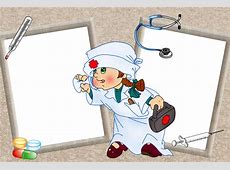 3.1.  Должностные обязанности
1. Оказание первой медицинской помощи детям и сотрудникам. 
2. Осуществление ежедневного контроля за:
 Созданием санитарно – гигиенических условий 
Соблюдением санитарного режима в ДОУ (правильная организация уборки помещения, мытья посуды, обработка игрушек, маркировка уборочного инвентаря),  проветривания.
Правильным и своевременным выполнением режимных моментов. 
Выполнением оздоровительных и закаливающих процедур. 
Организацией физического воспитания. 
Питанием.
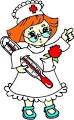 3. Оформление следующих отчетных медицинских документов и журналов, отвечающих установленным требованиям: 

•	Журнал контроля профилактических прививок (ф №064-у)
•	Журнал регистрации инфекционных заболеваний
•	КЭС об инфекционном заболевании, остром отравлении, реакции на прививку (058-у)
•	Журнал учета санитарно-просветительной работы (038-у)
•	Журнал контроля санитарного состояния учреждения
•	Журнал учета аварийных состояний (050-у)
•	Журнал учета температурного режима в холодильном оборудовании (медкабинет, пищеблок)
•	Журнал бракеража скоропортящихся продуктов , поступающих на пищеблок
•	Журнал бракеража готовой кулинарной продукции
•	Журнал регистрации добровольных отказовродителей от проведения профилактических прививок
•	Журнал проведения витаминизации третьих и сладких блюд
•	Журнал планирования и учета оздоровительной работы
•	Журнал учета проведения генеральных уборок в прививочном кабинете
•	Журнал антропометрии
•	Журнал учета соматической заболеваемости
•	Журнал учета поступления и расходования ИМБП•	Журнал учета периодических медицинских осмотров сотрудников
•	Журнал учета осмотра детей врачами специалистами
•	Журнал учета, хранения и использования дез. Средств
•	Журнал здоровья
•	Журнал учета детей, направленных на прием к фтизиатру
•	Журнал регистрации физиопроцедур
•	Журнал приема детей в медицинском кабинете
•	Списки детей, нуждающихся в замене продуктов питания
•	Журнал учета показаний гигрометра психометрического в прививочном кабинете
•	Списки детей по годам рождения (071-1/у)
•	Списки детей, состоящих на диспансерном учете
•	Журнал учета осмотра детей на педикулез
•	Журнал учета проведения генеральных уборок на пищеблоке
•	Журнал работы бактерицидной лампы медкабинета, пищеблок, групповых
•	Журнал проведения санитарных инструктажей
4. Сверка списков детей, зачисленных в дошкольное образовательное учреждение (далее – ДОУ), и проверка наличия следующих медицинских документов: 
Медицинская карта ребенка (форма № 026/у-2000). 
Карта «История развития ребенка»(форма № 112);


5. Анализ здоровья вновь поступивших детей, составление листов здоровья ребенка на 
основании результатов осмотров. 


6. Подготовка к профилактическим осмотрам детей: 
анкетирование родителей; 
проведение антропометрии; 


7. Планирование и составление следующих документов:  
комплексный план работы на год; 
помесячный план работы;
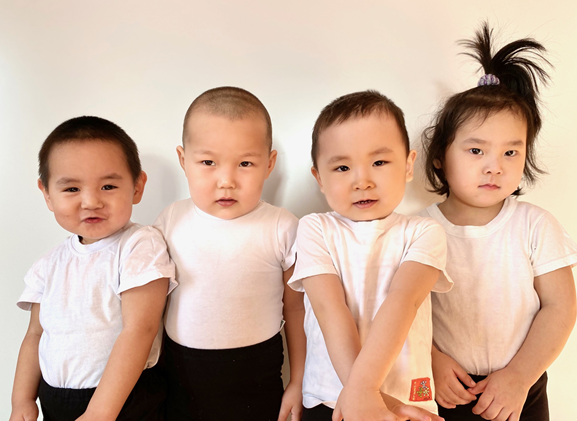 Сохранение и укрепление физического и психического здоровья детей, формирование у них основ двигательной и гигиенической культуры является первостепенной задачей для нашего детского сада.
Медсестрой детского сада разработан план оздоровительной работы на год, ведется систематическая работа. Правильная организация санитарно-гигиенического режима в детском саду, своевременная и эффективная работа по медицинскому обслуживанию детей, четкая организация питания, физического воспитания, закаливание детей, санитарно – просветительская работа с родителями и персоналом, направленные на укрепление здоровья детей и снижение заболеваемости, дают положительные результаты.
Сохранение и укрепление физического и психического здоровья детей, формирование у них основ двигательной и гигиенической культуры является первостепенной задачей для нашего детского сада.
Медсестрой детского сада разработан план оздоровительной работы на год, ведется систематическая работа. Правильная организация санитарно-гигиенического режима в детском саду, своевременная и эффективная работа по медицинскому обслуживанию детей, четкая организация питания, физического воспитания, закаливание детей, санитарно – просветительская работа с родителями и персоналом, направленные на укрепление здоровья детей и снижение заболеваемости, дают положительные результаты.
4. Охрана и укрепление здоровья детей
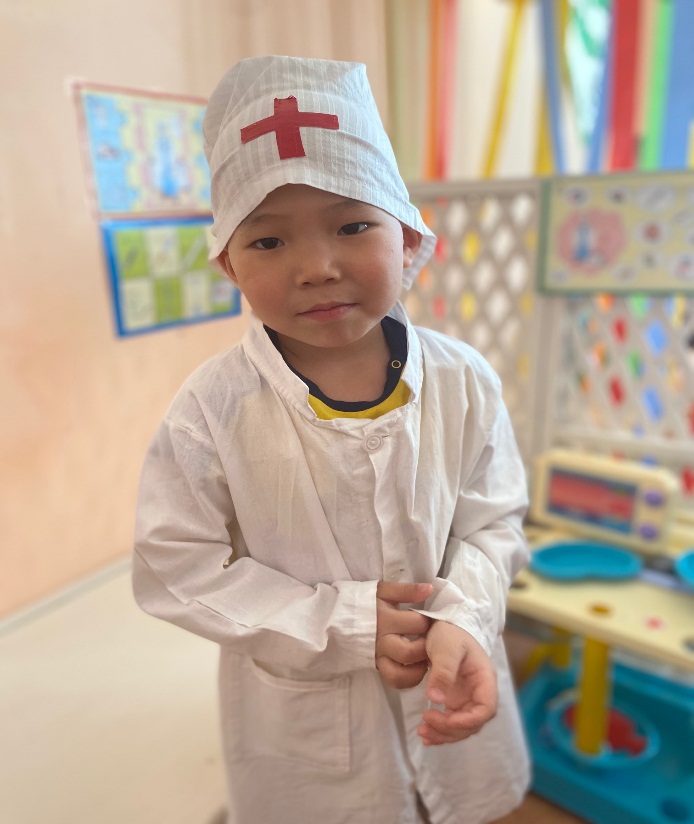 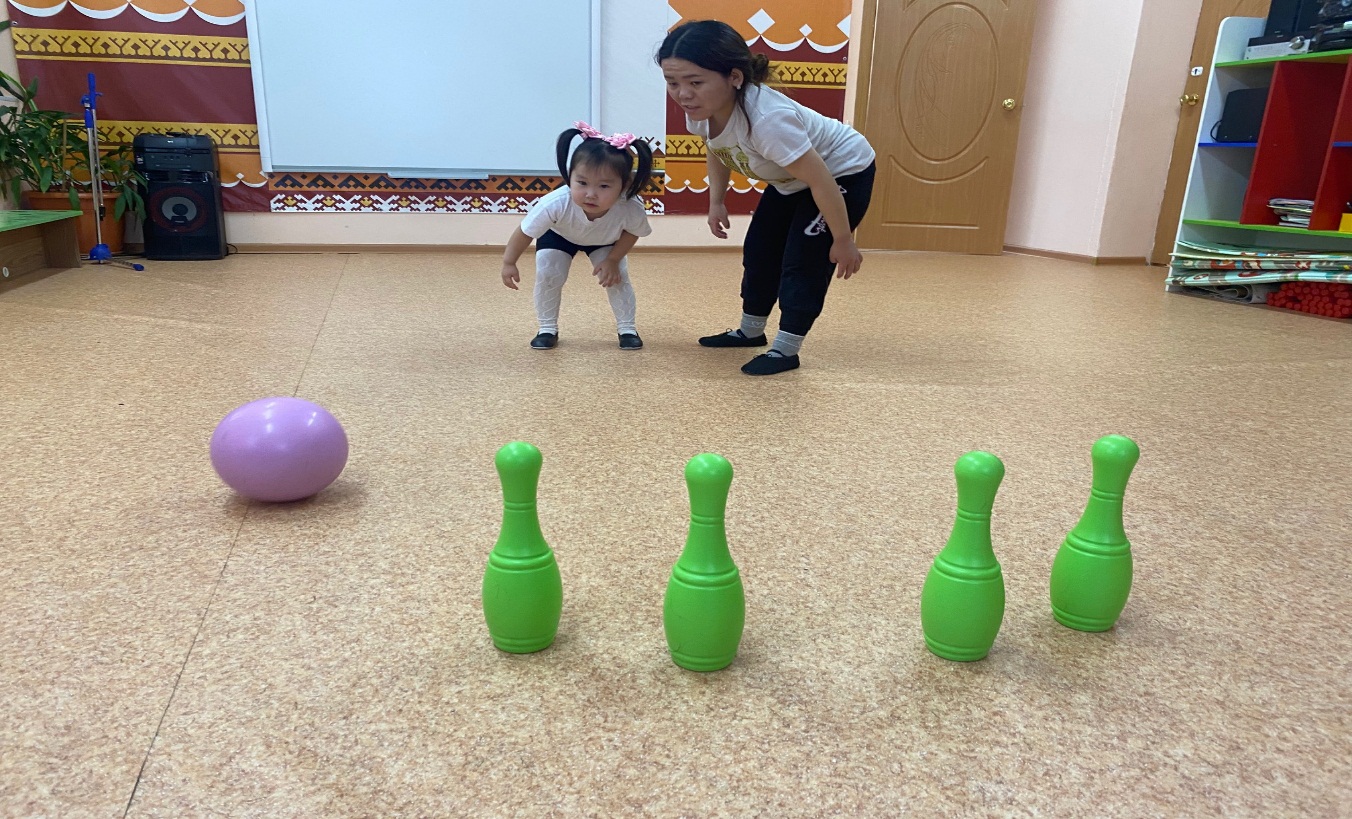 В детском саду проводятся здоровьесберегающие мероприятия: 

фитонцидотерапия (1 - употребление в пищу лука, чеснока; 2 - установка  фитонцидомодулей  в  группах из  лука  и  чеснока,  чесночные медальоны) 
 витаминотерапия
Проветривание, влажная уборка и  кварцевание помещений групп и всех кабинетов 
витаминизация 3 блюда 
корригирующие  упражнения (профилактика нарушения осанки и плоскостопия) в течение дня
дыхательная, зрительная, пальчиковая гимнастики 
утренняя гимнастика  
 воздушная гимнастика после сна, босохождение по массажной дорожке
 полоскание полости рта отваром трав, водой комнатной температуры после приема пищи
игры с водой 
 физкультурные занятия в соответствии с возрастной группой 
использование элементов самомассажа в повседневной жизни детей.
Прогулки на свежем воздухе по соблюдению температурного режима и скорости ветра
Плановая вакцинопрофилактика


Общее  санитарно-гигиеническое  состояние  дошкольного  учреждения  соответствует 
требованиям СанПиН: питьевой, световой и воздушный режимы соответствуют нормам.
4.1. питание
Правильно организованное  питание,  полноценное  и  сбалансированное  по содержанию основных пищевых веществ, обеспечивает полноценный рост и развитие детского организма, повышает иммунитет ребенка по отношению к другим заболеваниям, что не маловажно для сохранения здоровья воспитанника.
Поэтому в детском саду действует цикличное обсчитанное меню, которого придерживаемся при  составлении ежедневного меню раскладки.  При отсутствии какого - либо  продукта,  пользуясь  таблицей  замены,  заменяют его  на равноценный по химическому составу. Проводится анализ соблюдения натуральных норм продуктов  подекадно.  В конце месяца по накопительной  ведомости  подсчитывается калорийность пищи и ее ингредиентов: Б Ж У и их соотношение.
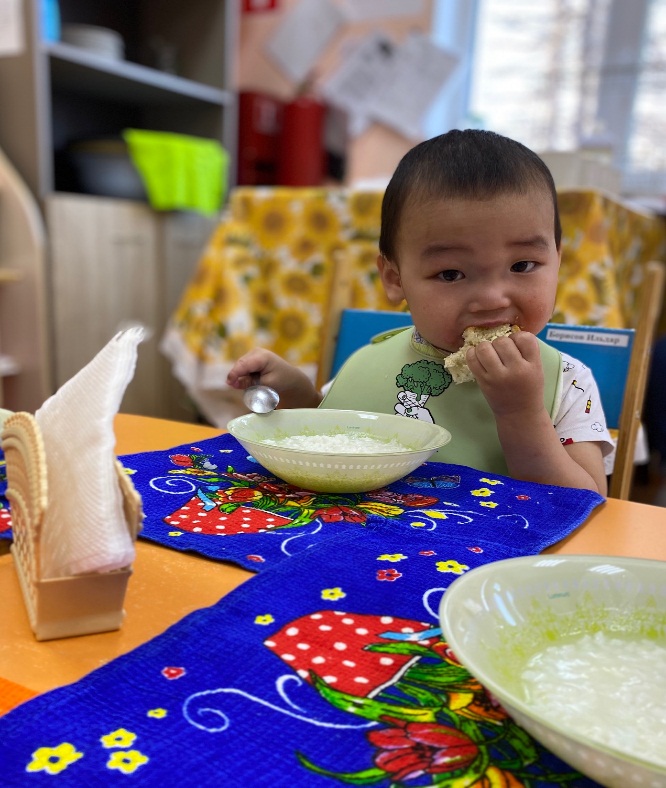 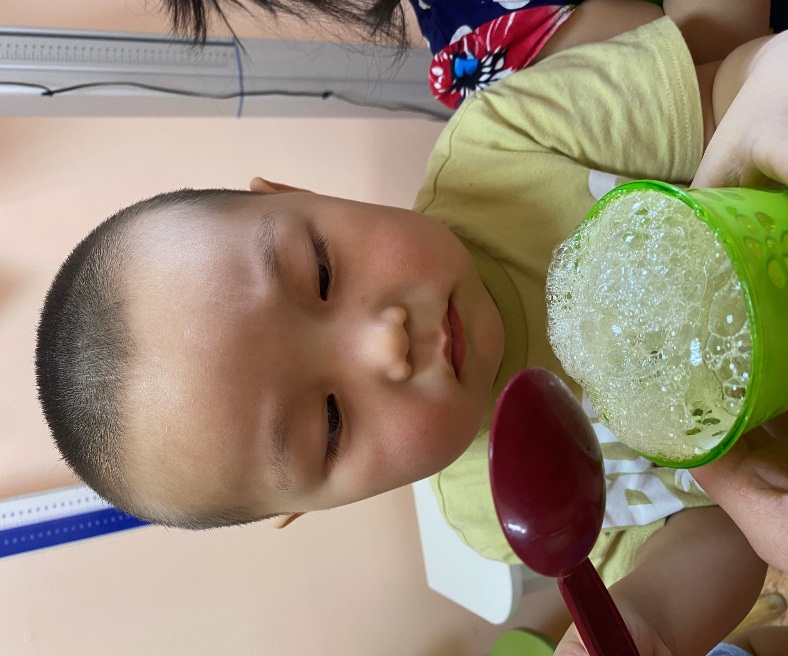 Ежедневно  контролируется: 
• качество  поступления  всех  продуктов  питания
• сроки реализации  скоропортящихся  продуктов
•  технологии приготовления  блюд
•  правильность  обработки  овощей,  яиц;  
• правильность применения, согласно санитарным требованиям, инвентаря
•  правильность забора и хранения  суточных  проб;
• соблюдение  товарного  соседства  на  складах  сухих  и овощных  продуктов.
• отпуск готовой пищи с кухни. 
• снятие  проб  с  последующей  отметкой  в  журнале  бракеража. 

Также производится контроль за питанием по группам: 
 объем порций
 санитарно - гигиенические нормы при приеме пищи
 сервировка стола
 Закладка продуктов

Ежедневно проводится витаминизация третьих и сладких блюд. 
При составлении меню используются технологические карты приготовления блюд и 
рецептурные справочники детского питания. 
Перед работой работники пищеблока осматриваются на гнойничковые заболевания. 

Для воспитанников, нуждающихся в замене продуктов питания по причине аллергической реакции разработан метод замены продуктов. Таблица составленная медсестрой строго соблюдается поваром, воспитателями и помощниками воспитателя.
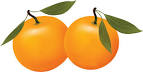 4.2. Санитарно - просветительная работа
Большое внимание  в детском саду уделяется санитарному просвещению родителей и персонала.  Санитарно-просветительная  работа  организуется  и  проводится  в соответствии с методическими рекомендациями для медицинских работников. Имеется годовой план по санитарному просвещению, который включается в общий годовой план работы детского учреждения. 
Содержание санитарно-просветительной работы включает в себя: 
 выпуск санитарных бюллетеней для родителей и сотрудников, оформление стендов на разные темы, касаемые здоровья воспитанников
 проведение бесед, информационно- статистических сообщений старшей медсестрой на общих, групповых, родительских собраниях, заседаниях родительского комитета, медико–педагогических совещаниях, собраниях и планёрках сотрудников ДОУ 
 инструктаж педагогов, техперсонала, помощников воспитателей по санитарно-эпидемиологическому режиму 
 имеется «уголок для родителей», в котором отведена рубрика для медицинской информации  по  актуальным  темам  «питание»,  «физическое  развитие  детей»,   информация по оздоровлению детей, меню. 
Работа ведется из расчета четырех часов в месяц.
4.3.  Противоэпидемическая работа
Профилактика инфекционных заболеваний: 
• ознакомление  с  санитарно-эпидемиологическими  правилами  "Организация иммунопрофилактики инфекционных болезней. СП 3.3.2367-08", утв. постановлением Главного государственного санитарного врача РФ от 04.06.2008 № 34;
• дезинфекция помещений ДОУ; 
• контроль организации питания;  
• организация иммунизации;  

Профилактика туберкулеза:  
• ознакомление с санитарно-эпидемиологическими правилами "Профилактика туберкулеза. СП3.1.1295-03",утв. Главным государственным санитарным врачом 18.04.2003;  
• туберкулинодиагностика воспитанников;  
• организация обследования детей из группы риска, направленных в ПТД № 20
• беседы с родителями.
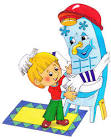 Профилактика кишечных инфекций:  
• ознакомление  с  санитарно-эпидемиологическими  правилами  "Профилактика  острых кишечных  инфекций.  СП  3.1.1.1117-02",  утв.  Главным  государственным  санитарным врачом РФ 17.03.2002;  
• контроль соблюдения санитарно-эпидемиологического режима в ДОУ, пищеблоке; 
• контроль личной гигиены воспитанников, персонала, работников пищеблока;  
• медицинское наблюдение за контактными лицами;  
• проведение дезинфекции.  
 
Профилактика педикулеза: 
• ознакомление  с  приказом  Минздрава  России  от  26.11.1998  №  342  "Об  усилении мероприятий по профилактике эпидемического сыпного тифа и борьбе с педикулезом";  
• проведение  еженедельного  осмотра  воспитанников  согласно  санитарно-эпидемиологическим  правилам  и  нормативам  "Санитарно-эпидемиологические требования к  устройству, содержанию и организации режима работы в дошкольных организациях. СанПиН 2.4.1.2660-10", утв. постановлением Главного государственного санитарного врача РФ от 22.07.2010 № 91.  
 
 Профилактика гельминтозов: 
• ознакомление  с  санитарно-эпидемиологическими  правилами  и  нормативами "Профилактика паразитарных болезней на территории Российской Федерации. СанПиН 3.2.1333-03", утв. Главным государственным санитарным врачом РФ 28.05.2003;  
• обследование воспитанников;  
• обработка песка в песочницах;  
•укрытие песка тентом от животных.
5. Показатели здоровья воспитанников
Показатели за 2021 год.
6. Вывод
В детском саду ведется систематическая работа. Правильная организация санитарно-гигиенического режима в детском саду, своевременная и эффективная работа по медицинскому обслуживанию детей, четкая организация питания, физического воспитания, закаливание детей, санитарно – просветительская работа с родителями и персоналом, направленные на укрепление здоровья детей и снижение заболеваемости, дают положительные результаты:
	- детей с ухудшением состояния здоровья в период адаптации нет;
	- профилактическим осмотром охвачены все дети;
	- инфекционных заболеваний в 2017 учебном году не было;
	- проводится санитарно – просветительская работа;
	- все дети охвачены R-Манту.
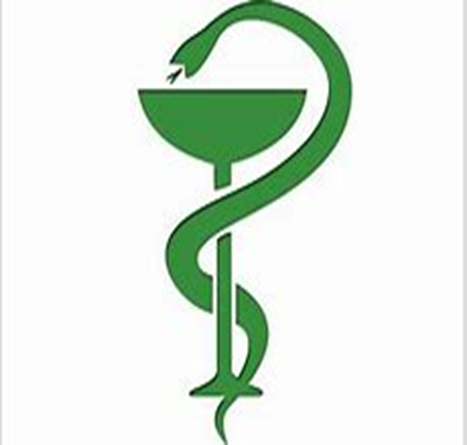